Compliance Cooperativo [A experiência internacional e a sua implementação no Brasil]
Roberta Bordini Prado Landi
Doutora USP/Mestre PUCSP
A complexidade do sistema tributário brasileiro gera insegurança jurídica e prejudica atratividade de investimento internacional
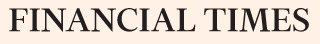 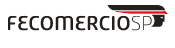 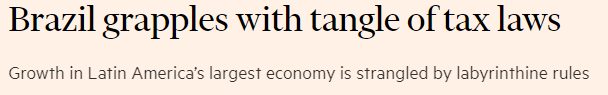 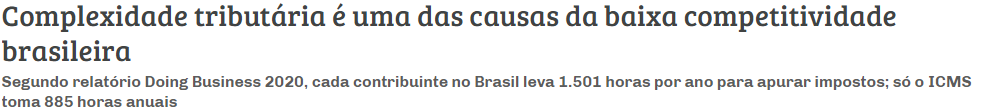 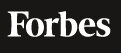 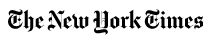 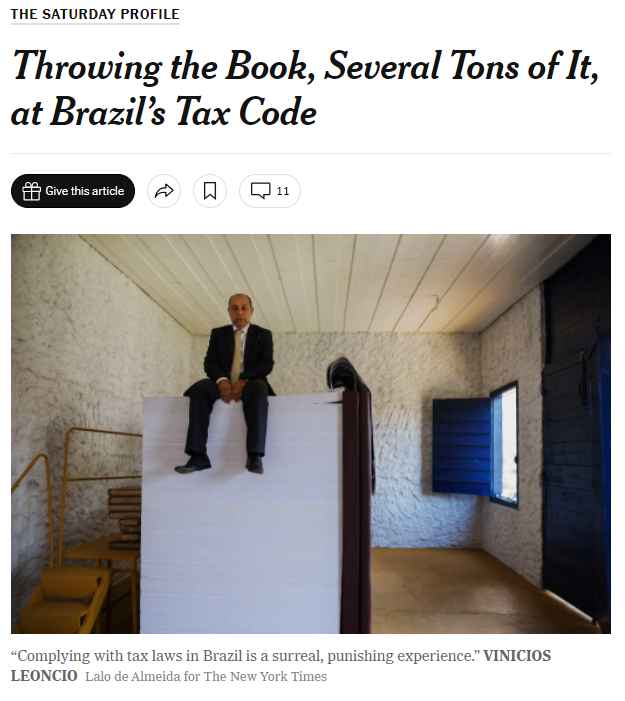 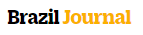 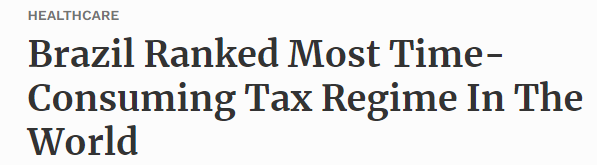 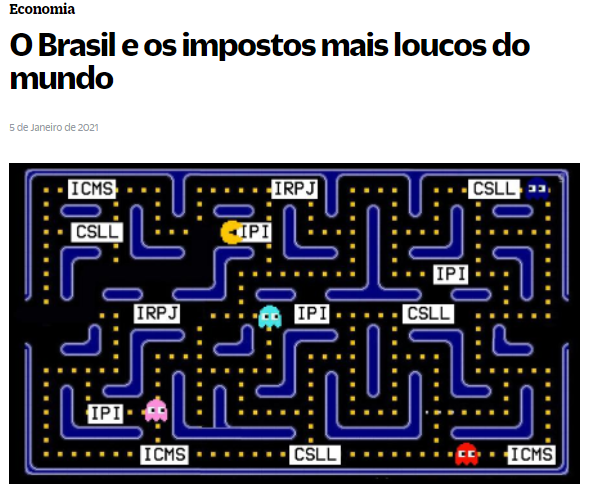 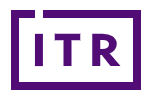 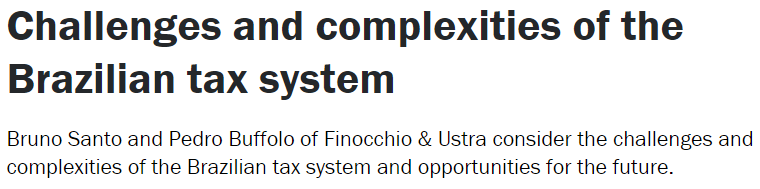 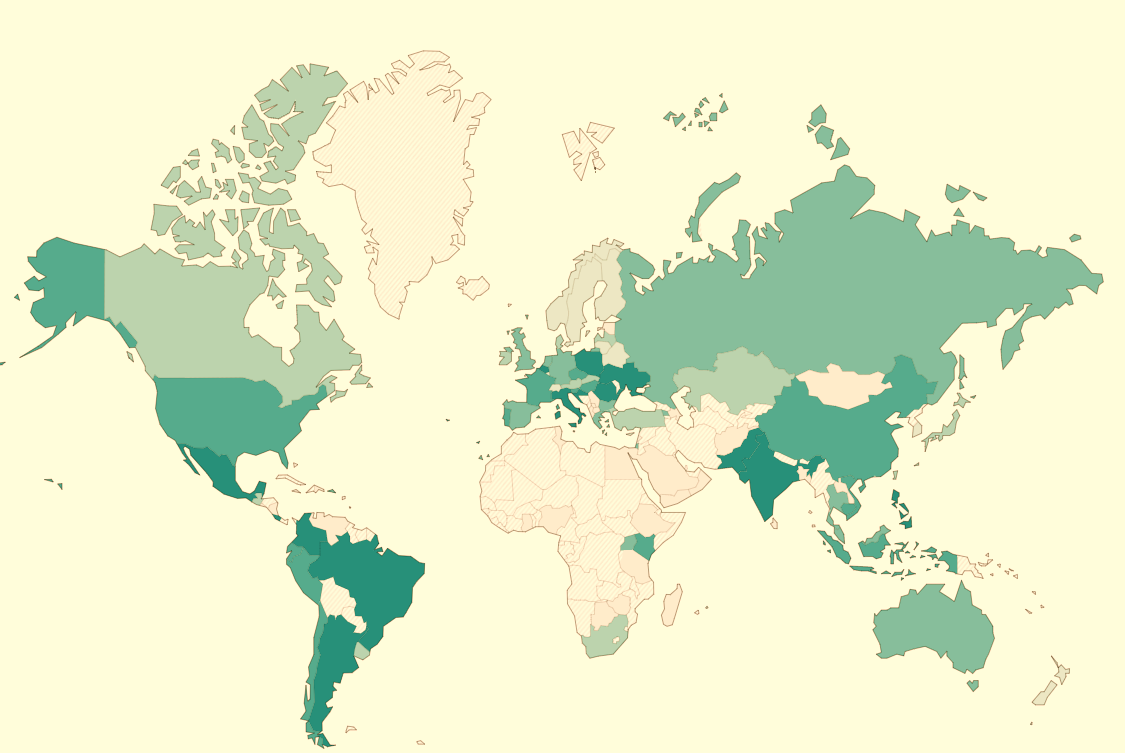 Em estudo comparativo sobre a complexidade fiscal o Brasil ocupa a 60ª posição (de 69 países pesquisados), estando na penúltima posição se comparado com os demais países da América do Sul (a frente apenas da Colômbia)
Fonte: https://www.taxcomplexity.org/ (dados de 2020).
*Brasil encontra-se em melhor posição apenas em relação ao Paquistão, Filipinas, Ucrânia, Costa Rica, Índia, Bélgica, Colômbia, Itália e Croácia.
De 2016 a 2020 o Brasil teve piora em índices relevantes
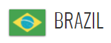 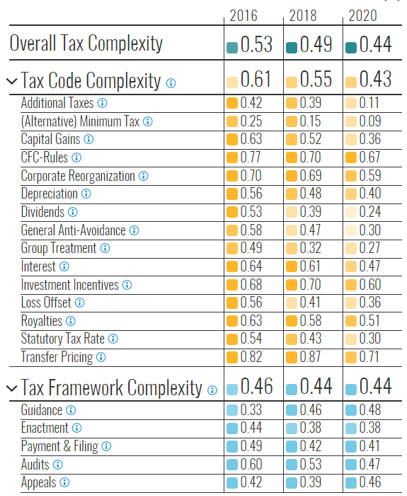 1. Clareza para  tratamento de incertezas fiscais
2. Complexidade do processo administrativo e judicial
A análise do comparativo apenas em relação aos índices de complexidade relativos ao guidance e appeals coloca o Brasil em último lugar em relação a todos os países pesquisados para o ano de 2020
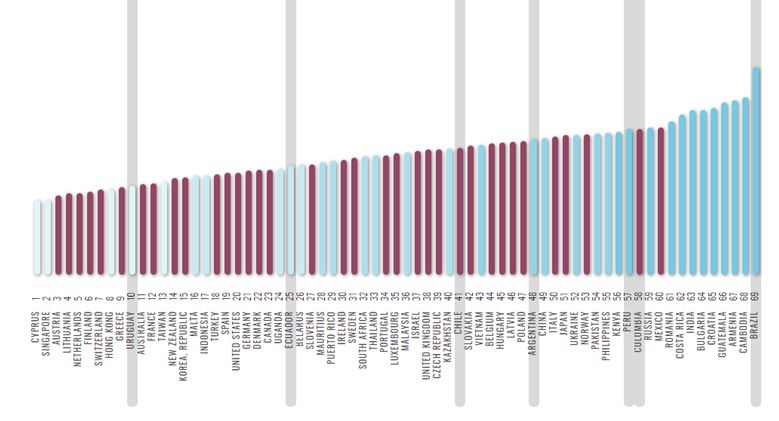 Países América do Sul
Países OCDE
INDEX:
“GUIDANCE:  Guidance provided by the tax authority or any other law to resolve uncertain tax issues
APPEALS: Process of challenging a tax assessment. It begins with the filing of a tax appeal and ends with its resolution at the administrative or judicial appeal level.”
O que fazer para melhorar esse índice, gerar segurança jurídica e atratividade para o investimento internacional?
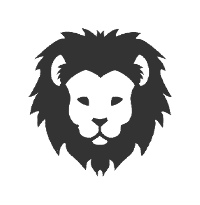 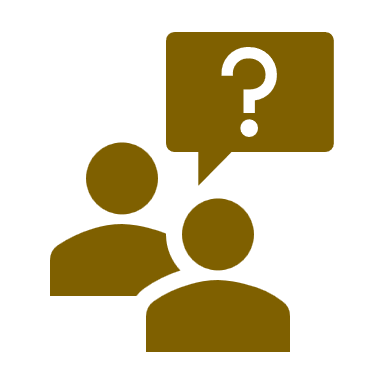 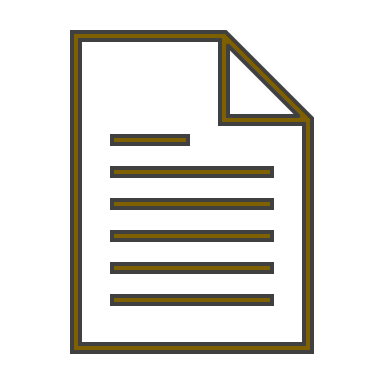 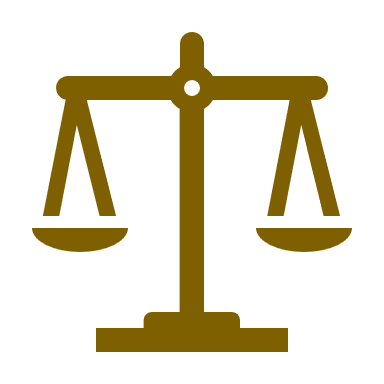 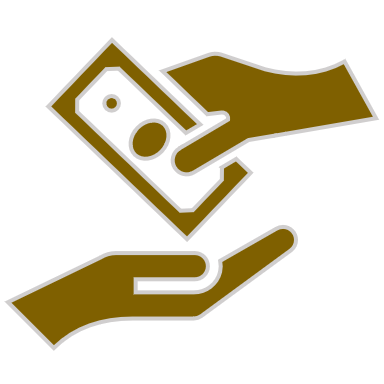 Reforma Tributária
Reforma Processo Administrativo
Reforma Processo Judicial
Governança fiscal
Clareza na aplicação das normas
Simplificação de obrigações acessórias
Melhoria na relação fisco-contribuinte
Transação e Arbitragem
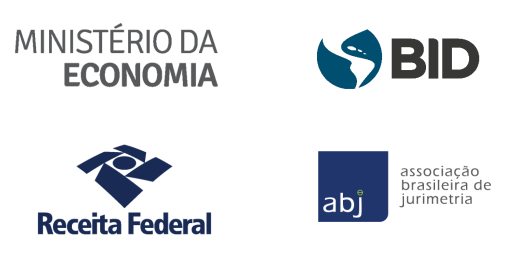 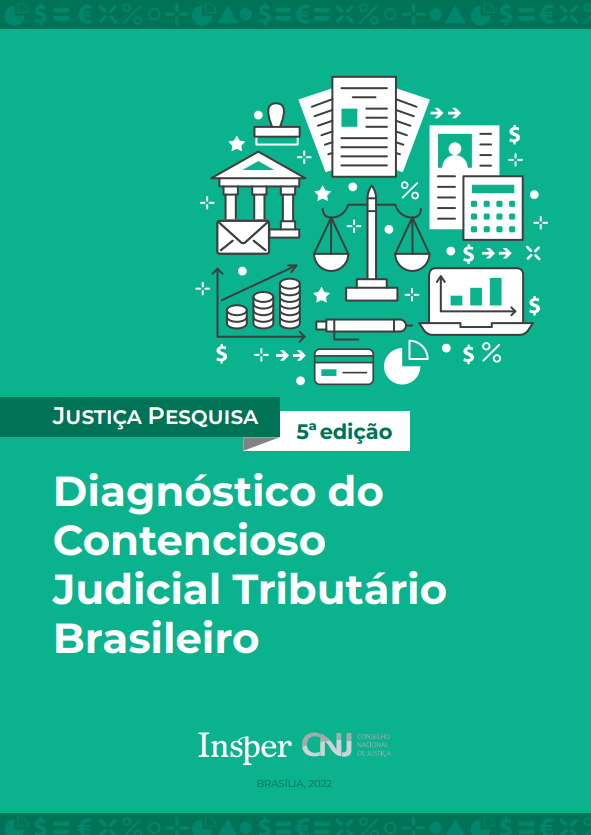 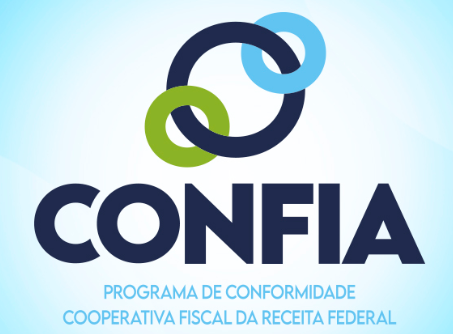 x
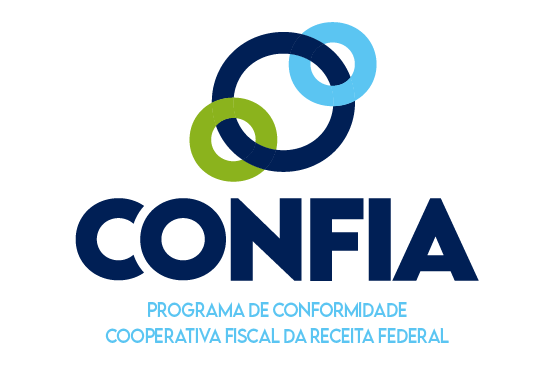 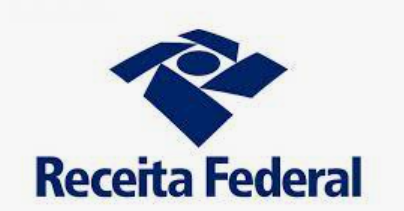 O que é o CONFIA?
Programa de conformidade cooperativa da Receita Federal, que propõe a melhora no relacionamento fisco - contribuinte
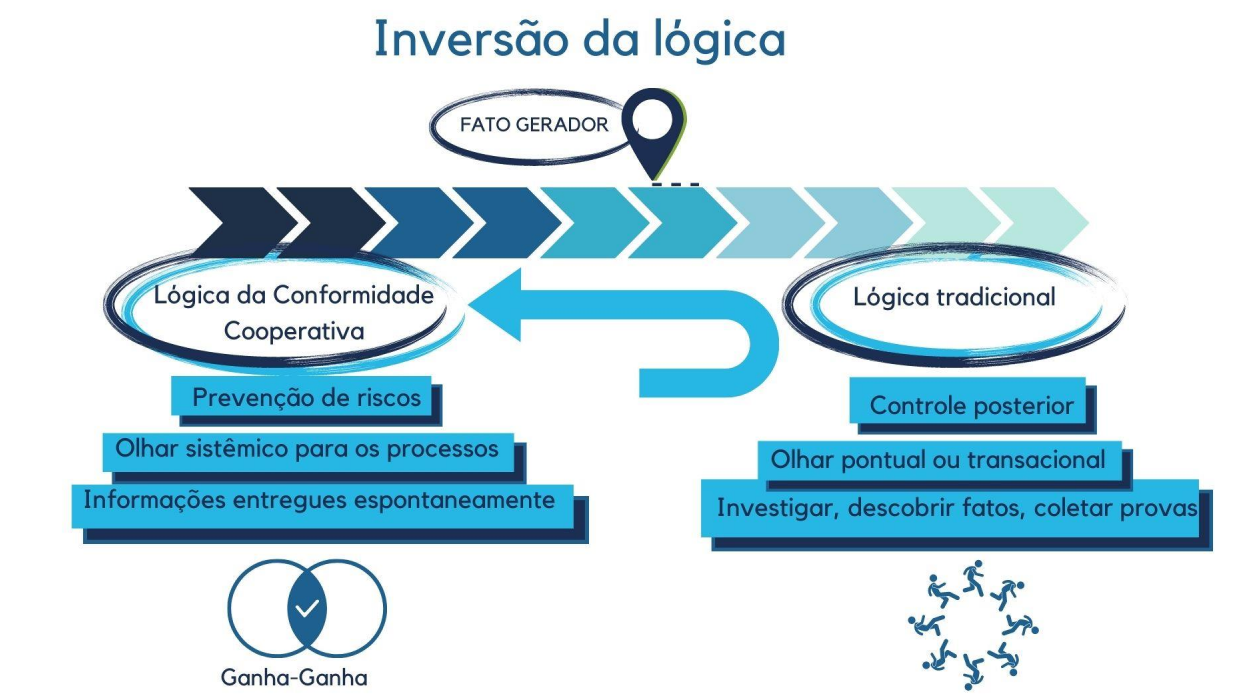 Quais são os principais objetivos?
Promover segurança jurídica, reduzir litigiosidade e melhorar ambiente fiscal e, consequentemente, de negócios.
Princípios:
Transparência
Confiança 
Boa Fé
Qual a principal mudança?
RELACIONAMENTO
Aplicando o conceito de gerenciamento de riscos e analisando o comportamento, o histórico de conformidade e a estrutura de controle fiscal dos contribuintes, a Administração Tributária pode se relacionar da maneira mais eficaz e eficiente com cada contribuinte.
Modelo inspirado na OCDE, desenvolvido pela RFB em parcerias com associações e empresas
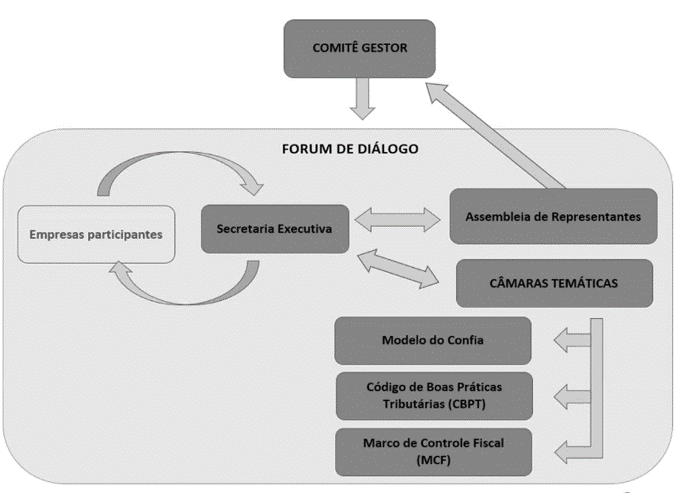 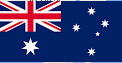 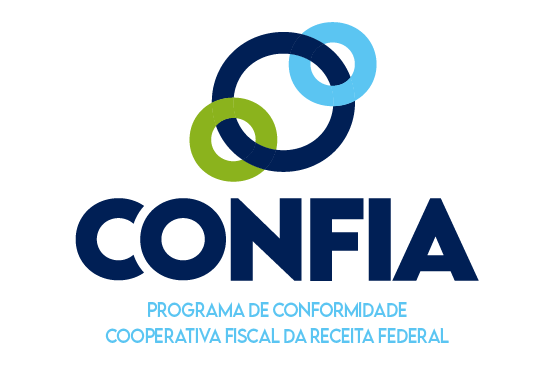 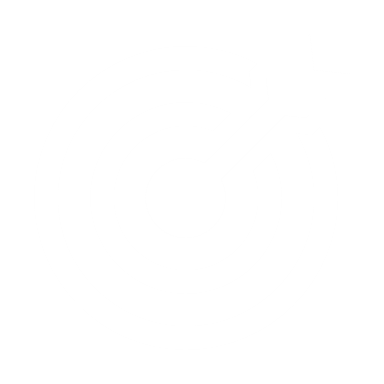 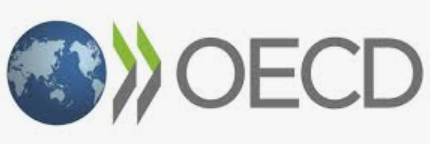 O que a RFB quer?
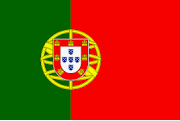 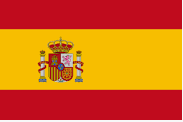 1) Envolvimento da Administração
2) Disclosure de operações
3) Governança dos riscos fiscais
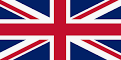 Melhoria no relacionamento 
Possibilidade de auto regularização
3)   Redução das penalidades: Concordar em discordar
O que os contribuintes querem?
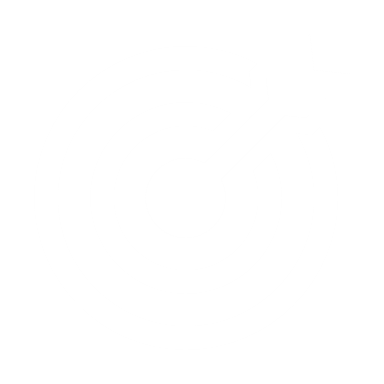 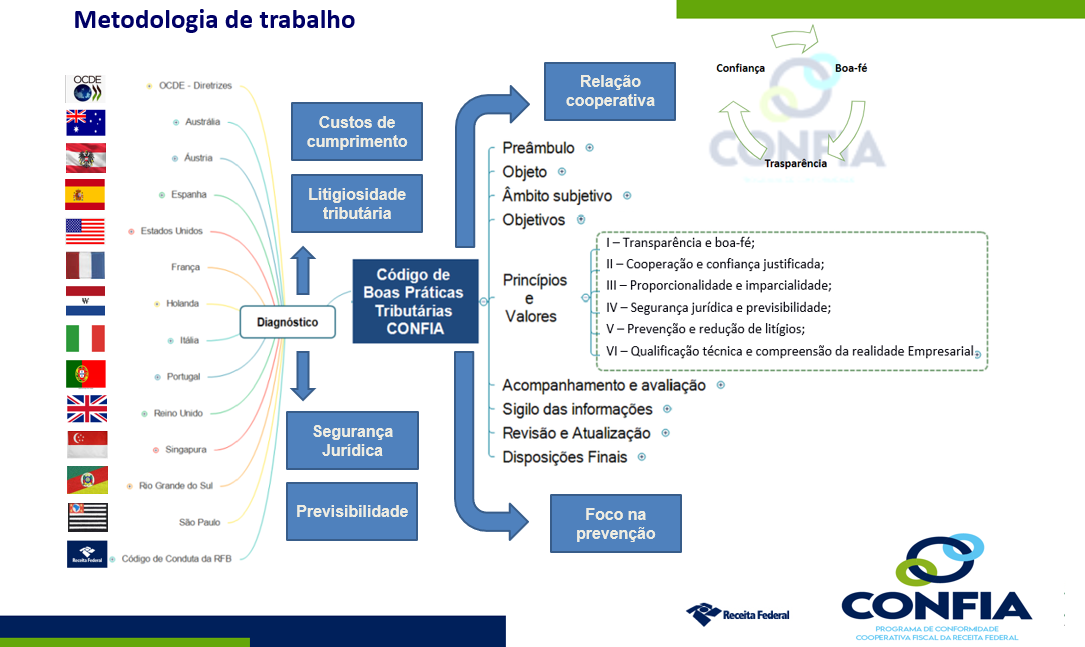 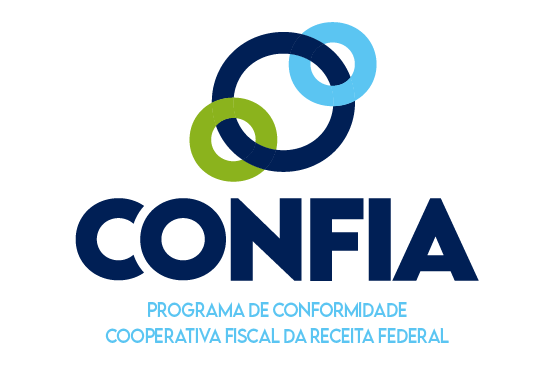 Cronograma do projeto
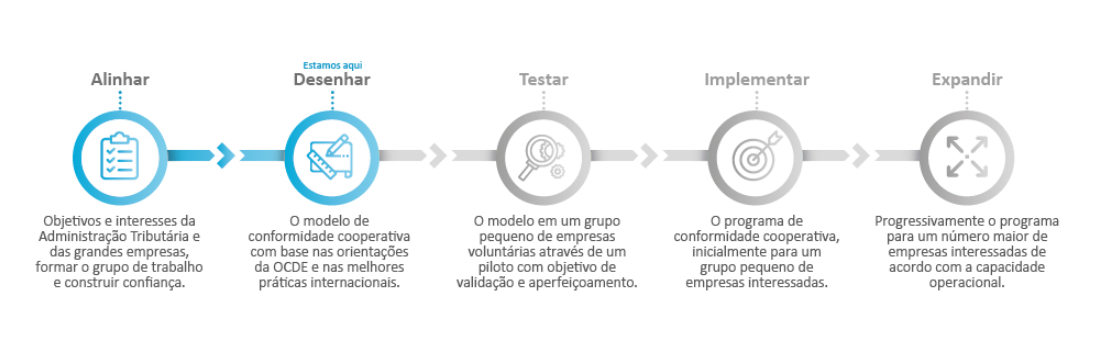 9 empresas
na fase teste
2023 em diante
2021
2022
CONFIA: melhoria da confiança e do ambiente de negócios
SITUAÇÃO ATUAL
COMPLIANCE COOPERATIVO
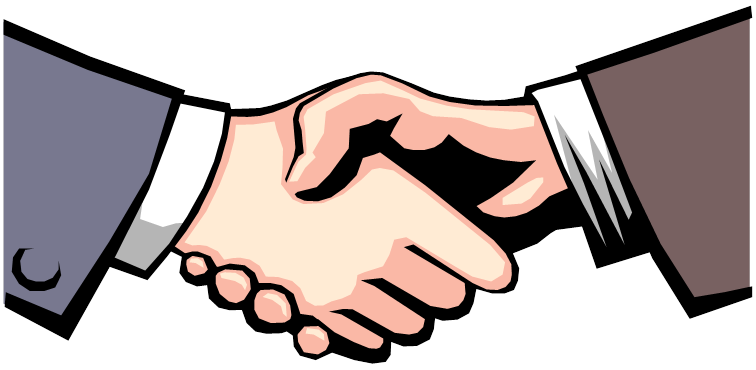